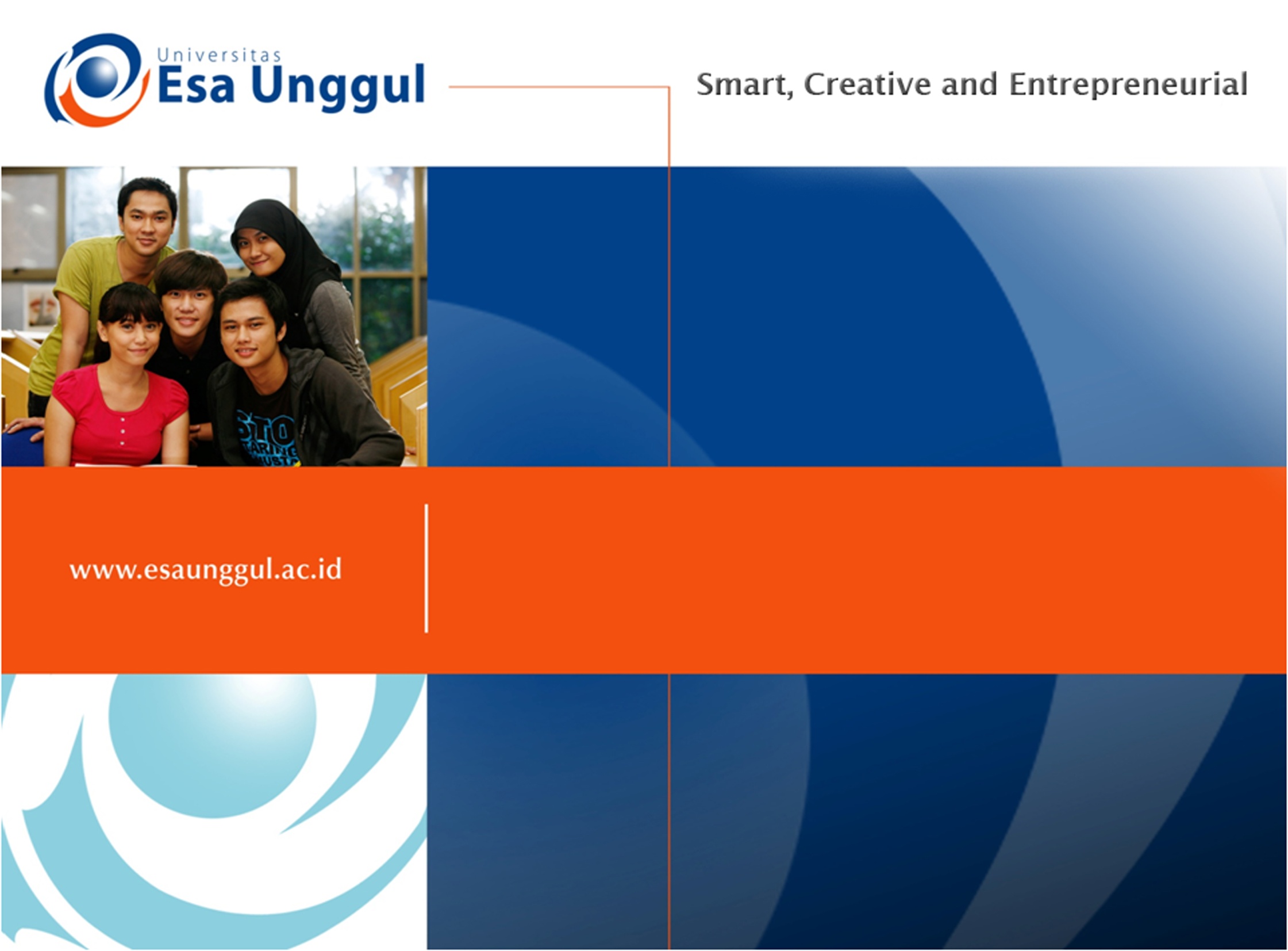 CLINICAL DECISION MAKING : PARKINSON
PERTEMUAN 11 
JERRY MARATIS
FAKULTAS FISIOTERAPI
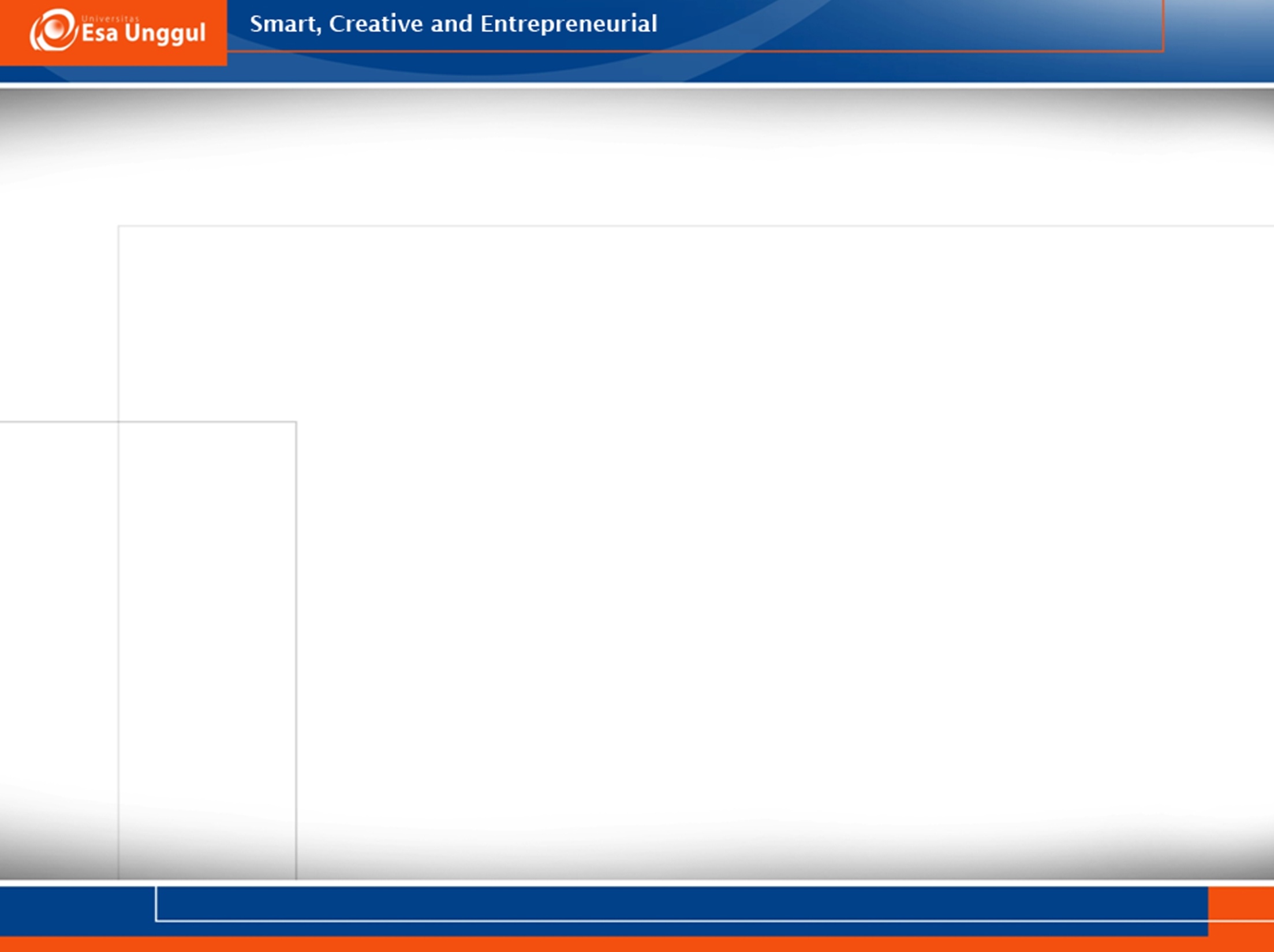 KEMAMPUAN AKHIR YANG DIHARAPKAN
Mahasiswa mampu memahami & menjelaskan definisi parkinson & permasalahannya
Mahasiswa mampu memahami secara sistematis berdasarkan pemikiran kritis terhadap proses, penentuan & identifikasi impairments, functional limitations dan disabilitas dan membuat program latihan
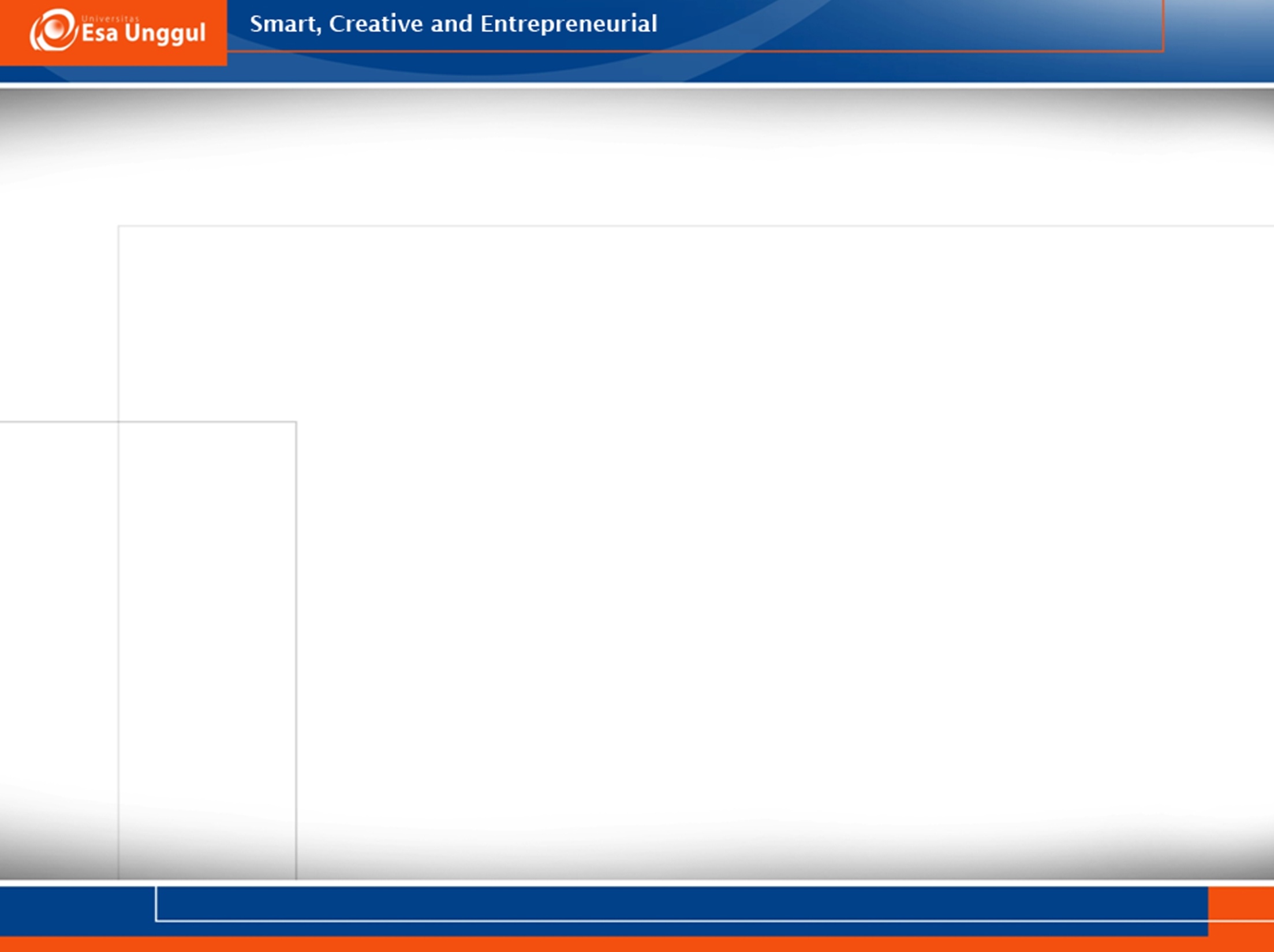 Definisi Parkinson
Penyakit Parkinson (paralistis agitans): merupakan suatu penyakit/sindrom karena gangguan pada ganglia basalis akibat penurunan/tidak adanya pengiriman dopamin dari substansia nigra ke globus palidus menyebabkan  gangguan gerakan yang kronik progresif ditandai adanya tremor, bradikinesia, rigiditas & ketidakstabilan postural
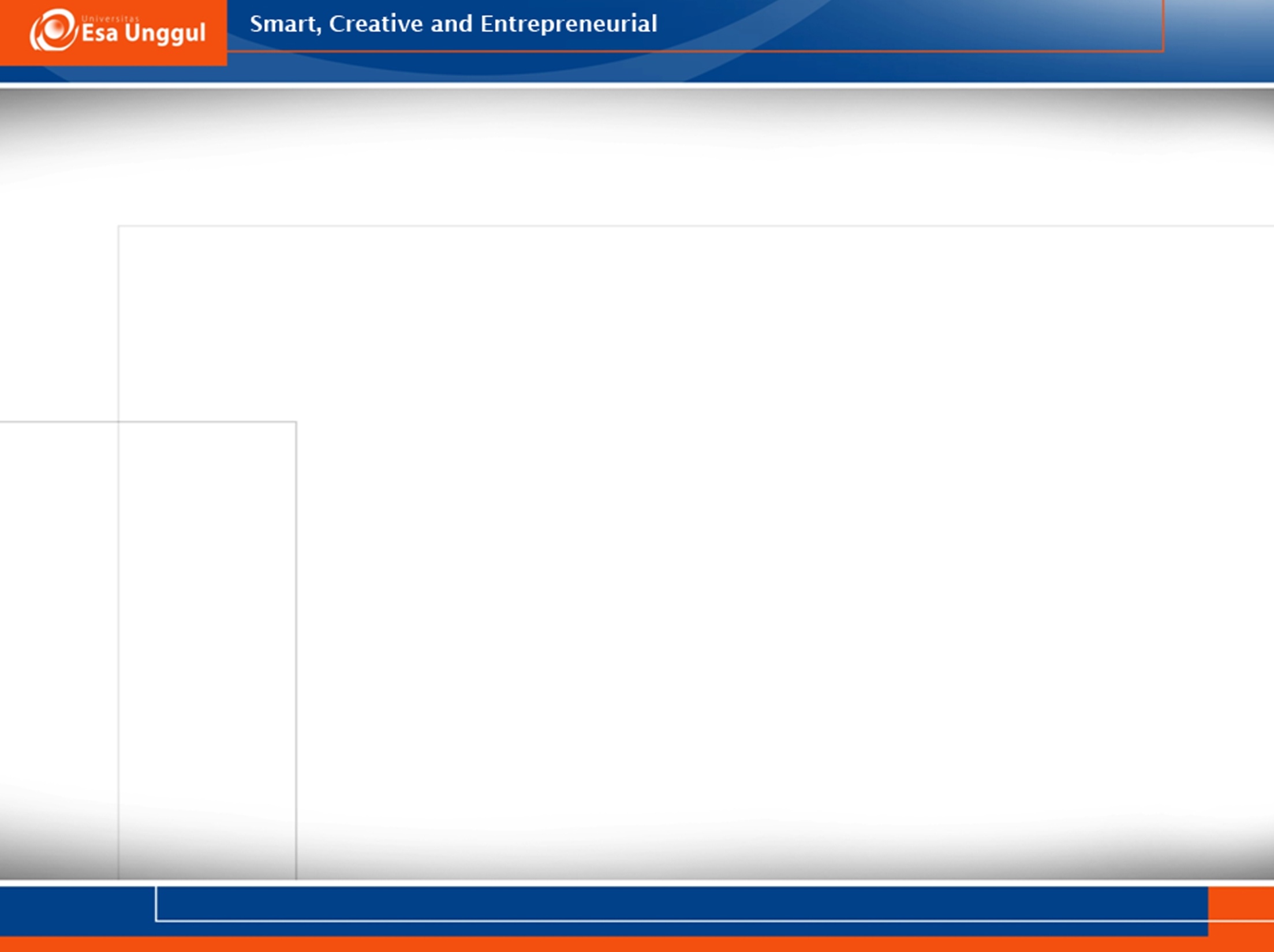 Epidemiologi Parkinson
Timbul pada usia 40-70 tahun & mencapai puncak pada dekade ke-6
pria dibandingkan
wanita 3:2
Pada umur 70 tahun prevalensi dapat mencapai 120 & angka kejadian 55 kasus per 100.000
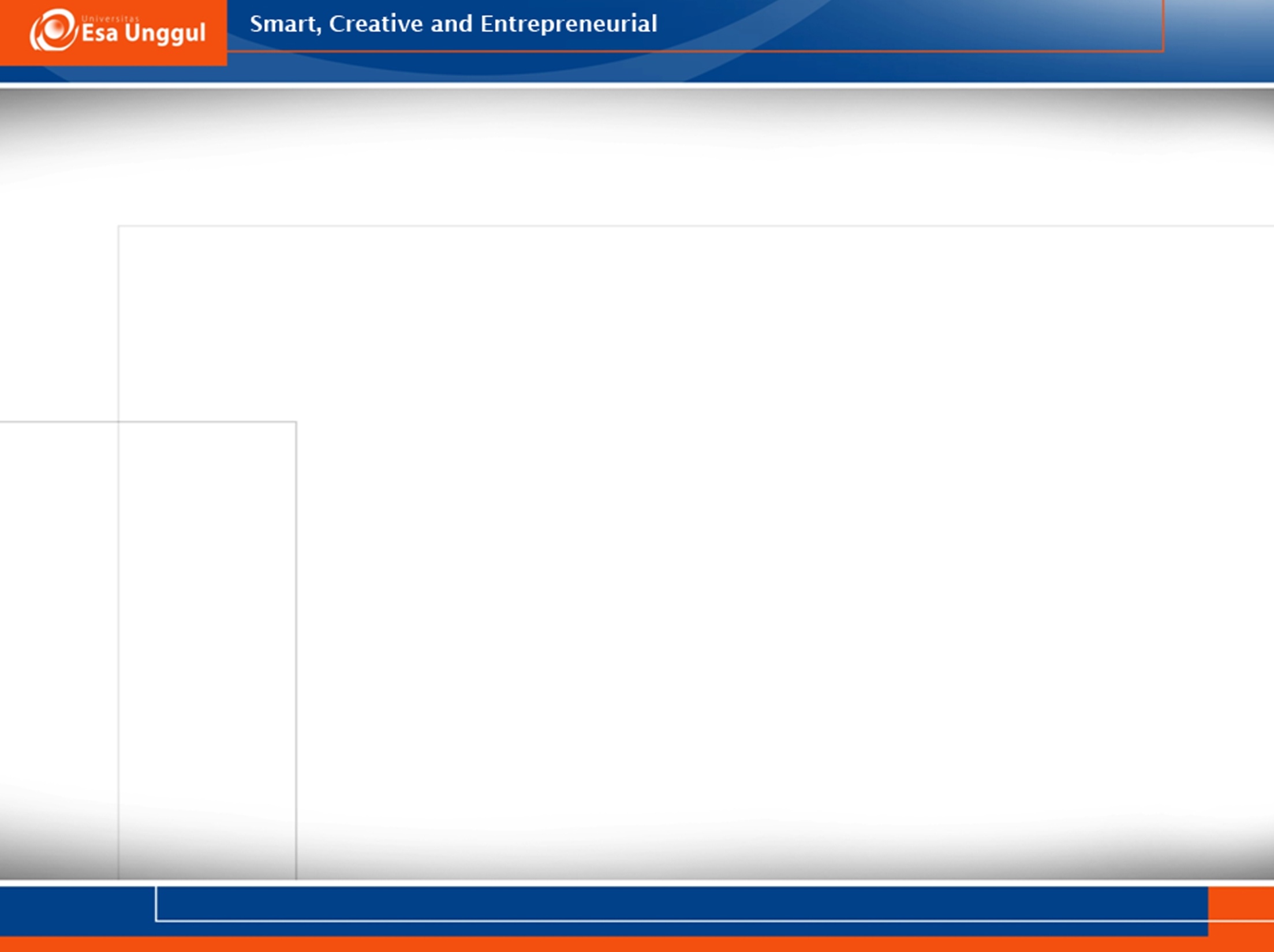 Klasifikasi Parkinson
Parkinsonismus primer/idiopatik:
Bentuk yang sering dijumpai, namun kausanya sampai sekarang belum jelas 
Pada waktu belakangan ini timbul teori baru, yaitu peranan MPTP (1 methyl, 4 phenyl, 12, 3, 6 tetrahydropyridine) yang dapat menimbulkan penyakit Parkinson (Parkinsonismus MPTP)
Berdasarkan teori baru ini kemudian dikembangkan beberapa obat baru, misalnya selegiline/(-) deprenyl, lysuride, pergolide, dll.
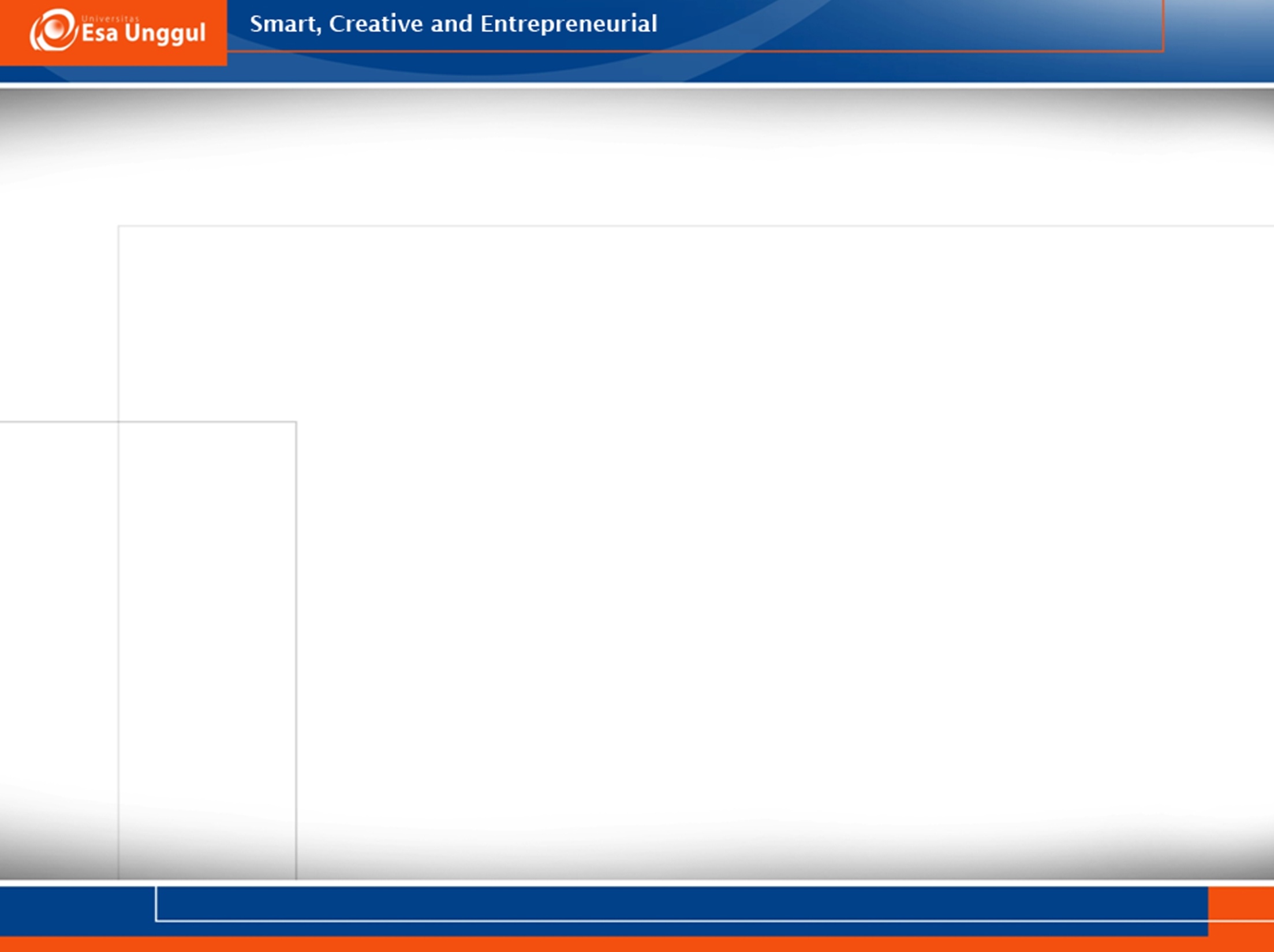 Klasifikasi Parkinson
Parkinsonismus sekunder atau simtomatik
Pasca-ensefalitis virus
Pasca infeksi lain (sifilis meningovaskular, tuberkulosis)
Iatrogenik / terinduksi obat (drug induced  obat-obat golongan fenotiazin, reserpin, tetrabenazin)
Toksik (intoksikasi karbon monoksida, karbon disulfida)
Lain-lain, misal: karena perdarahan serebral petekial pasca trauma yang berulang-ulang pada petinju, infark lakunar, tumor serebri, hipoparatiroid, kalsifikasi
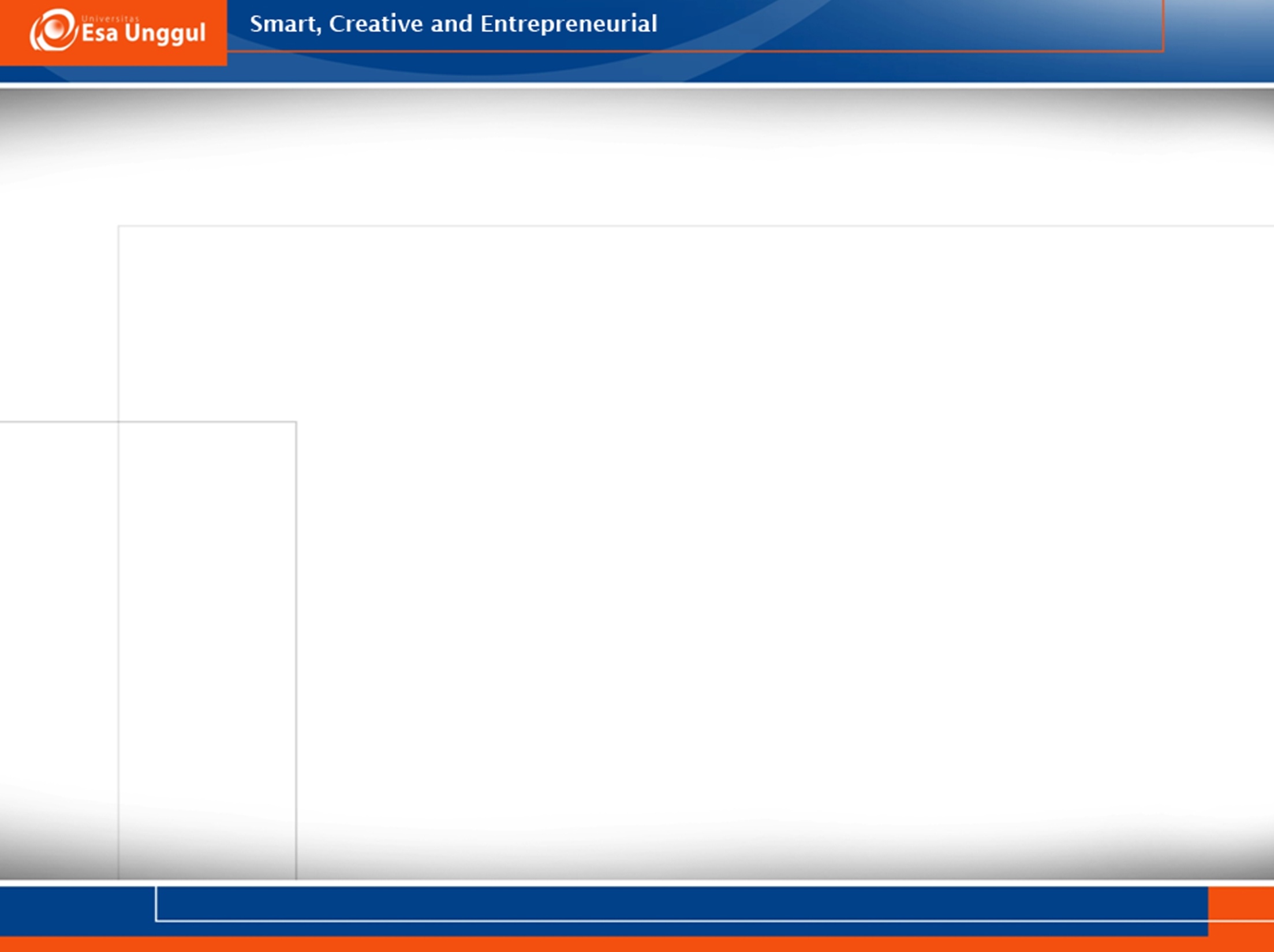 Gejala klinis Parkinson
Tremor:
Resting/alternating tremor
Tremor bersifat kasar dan pelan
Pil rolling
Tremor mulai pada tangan 
Rigiditas
Akinesia: 
Gerakan voluntar yang lamban dan sulit terutama pada gerakan halus, misalnya berbicara, menulis, mengancingkan baju, mengikat tali sepatu dll.
Gerakan asosiatif yang berkurang
Gerakan spontan yang berkurang
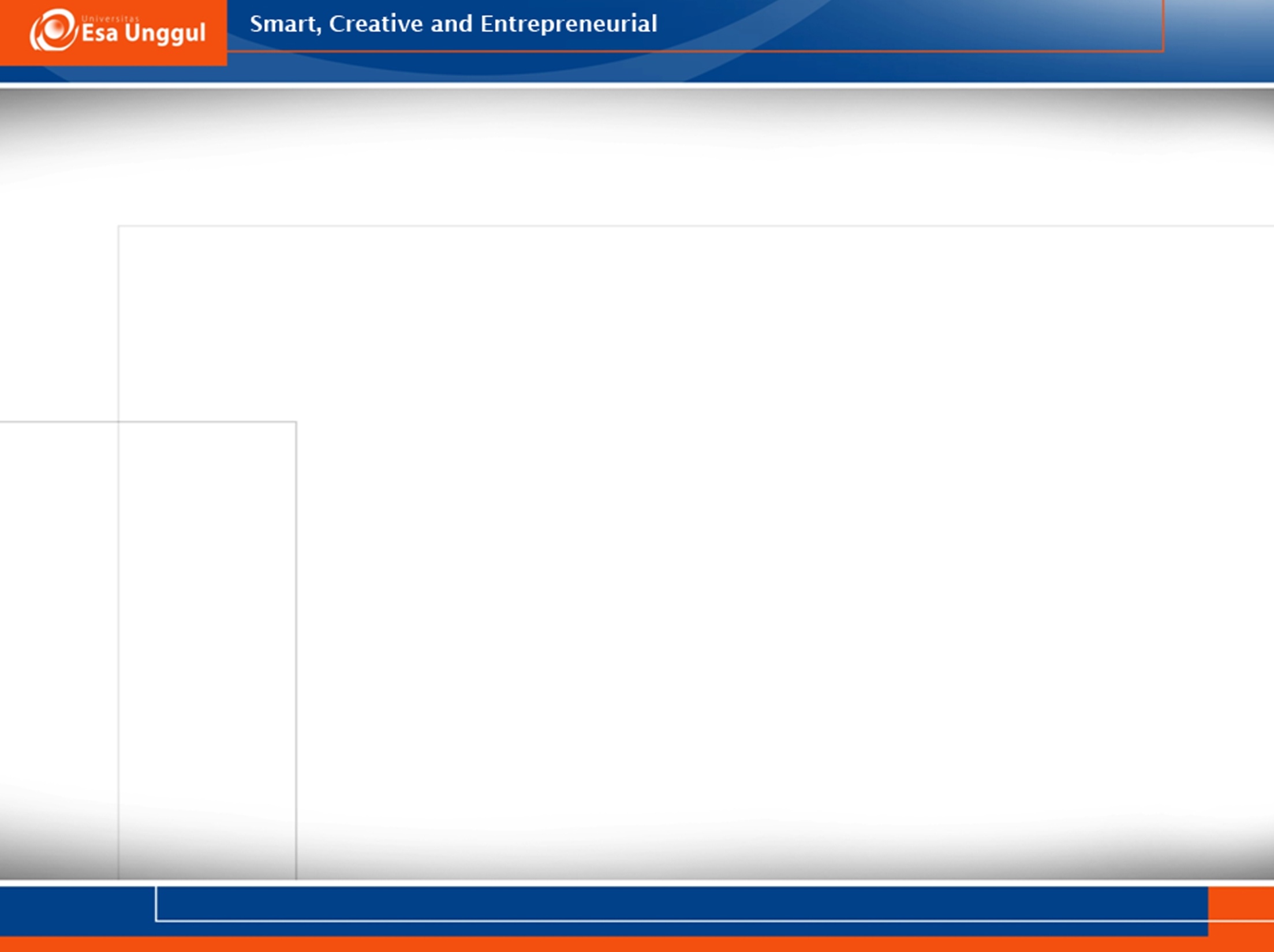 Gejala klinis Parkinson
Langkah dan gaya lain:
	Penderita berjalan dengan langkah kecil menggeser dan makin menjadi cepat (marche a petit pas), kepala dan badan doyong ke depan dan sukar berhenti atas kemauan sendiri.
5.  Lain-lain:
Tanda Myerson positif yaitu kedua mata berkedip dengan gencar pada pengetukan diatas pangkal hidungnya
Kesukaran pengosongan kandung kencing 
Rasa nyeri pada otot, terutama otot betis pada malam hari 
Terdapat kesukaran bila hendak berdiri dari kursi atau tempat tidur yang rendah
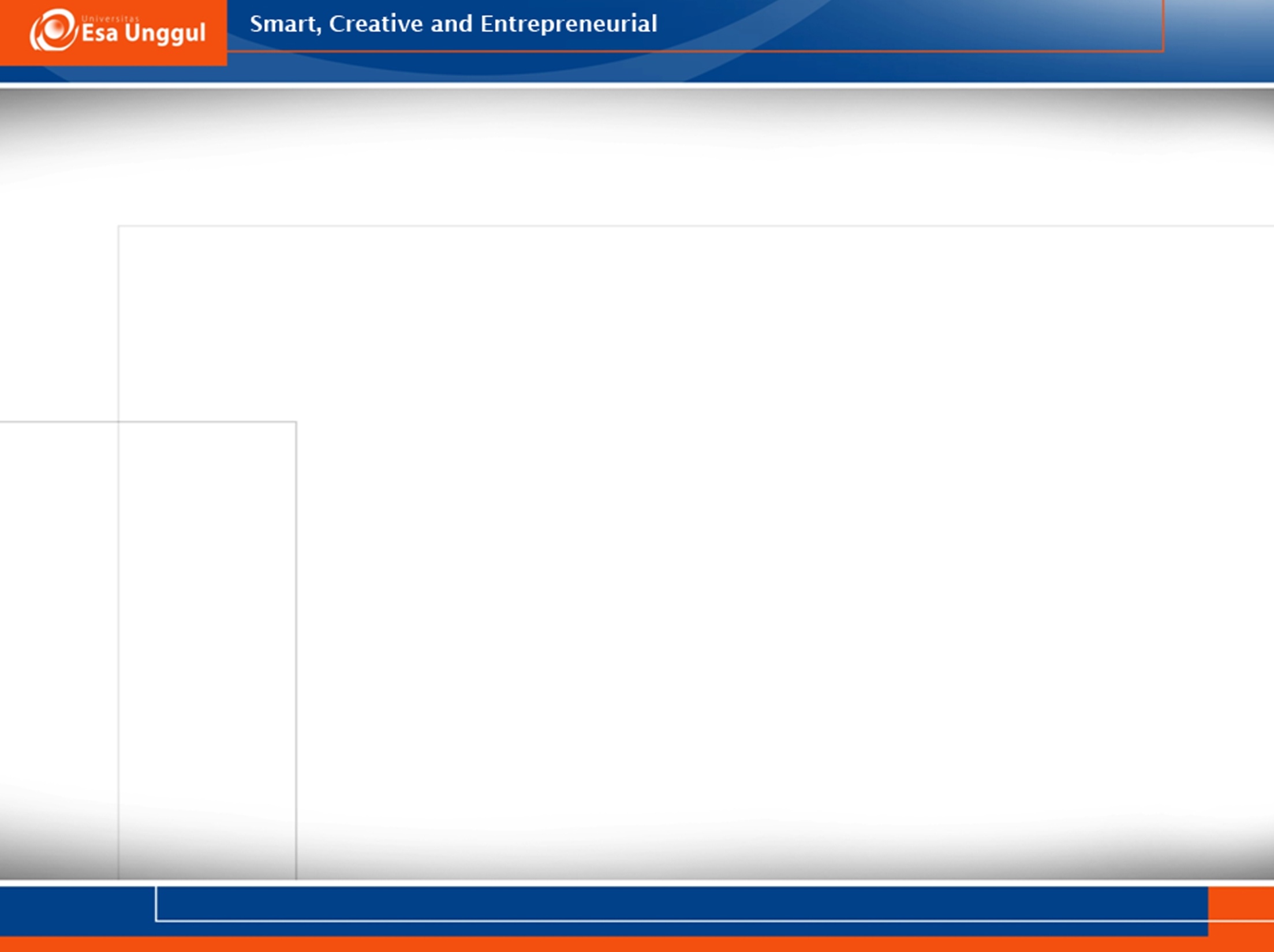 Tujuan Terapi Parkinson
keselamatan dan kemandirian  transfer, postur tubuh, meraih dan menggenggam, keseimbangan atau berjalan;
• mempertahankan atau memperbaiki kapasitas fisik
pencegahan jatuh;
• pencegahan tekanan;
• merangsang wawasan tentang gangguan fungsi
Dan keterbatasan dalam aktivitas, terutama postur tubuh dan gerakan
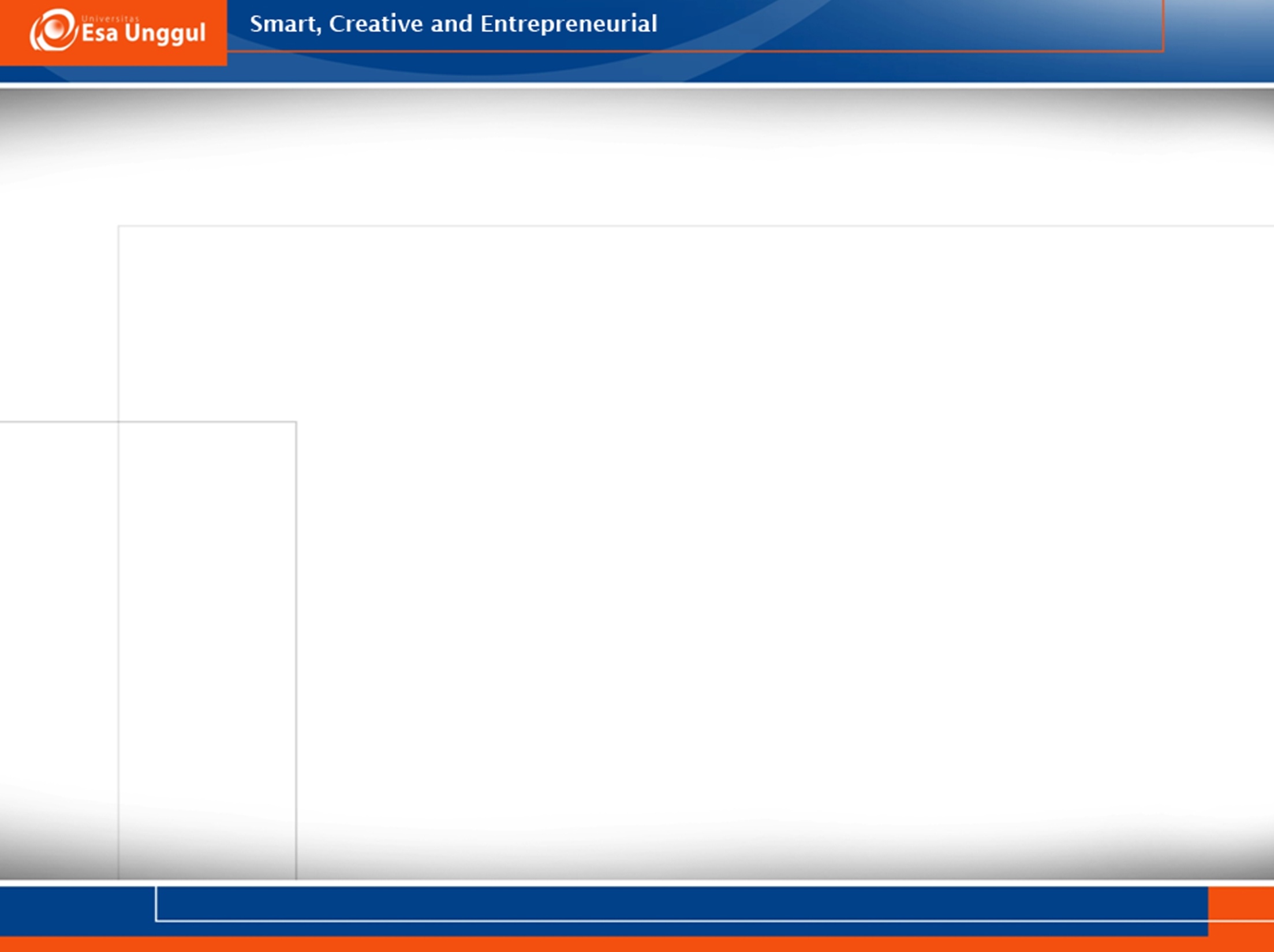 Parkinson (ICD)
Anatomic
-ROM
-Stiffnes joint
-Bed Posture
Functional
Cepat lelah
 Abnormal gait
Loss sensation
Activity
Sulit bangun dari bed saat bangun pagi
Sulit merubah posisi sewaktu duduk
Sulit bangun dari kursi
Langkah jalan pendek-pendek
Sulit menganggkat kaki ketika menaiki tangga
Participation Restriction 
 Rekreasi
 Beribadah
 Komunikasi
Environmental Factors :
 Keluarga
Fasiltas lingkungan yang mendukung
Personal Factors :
 Jenis Kelamin
Usia
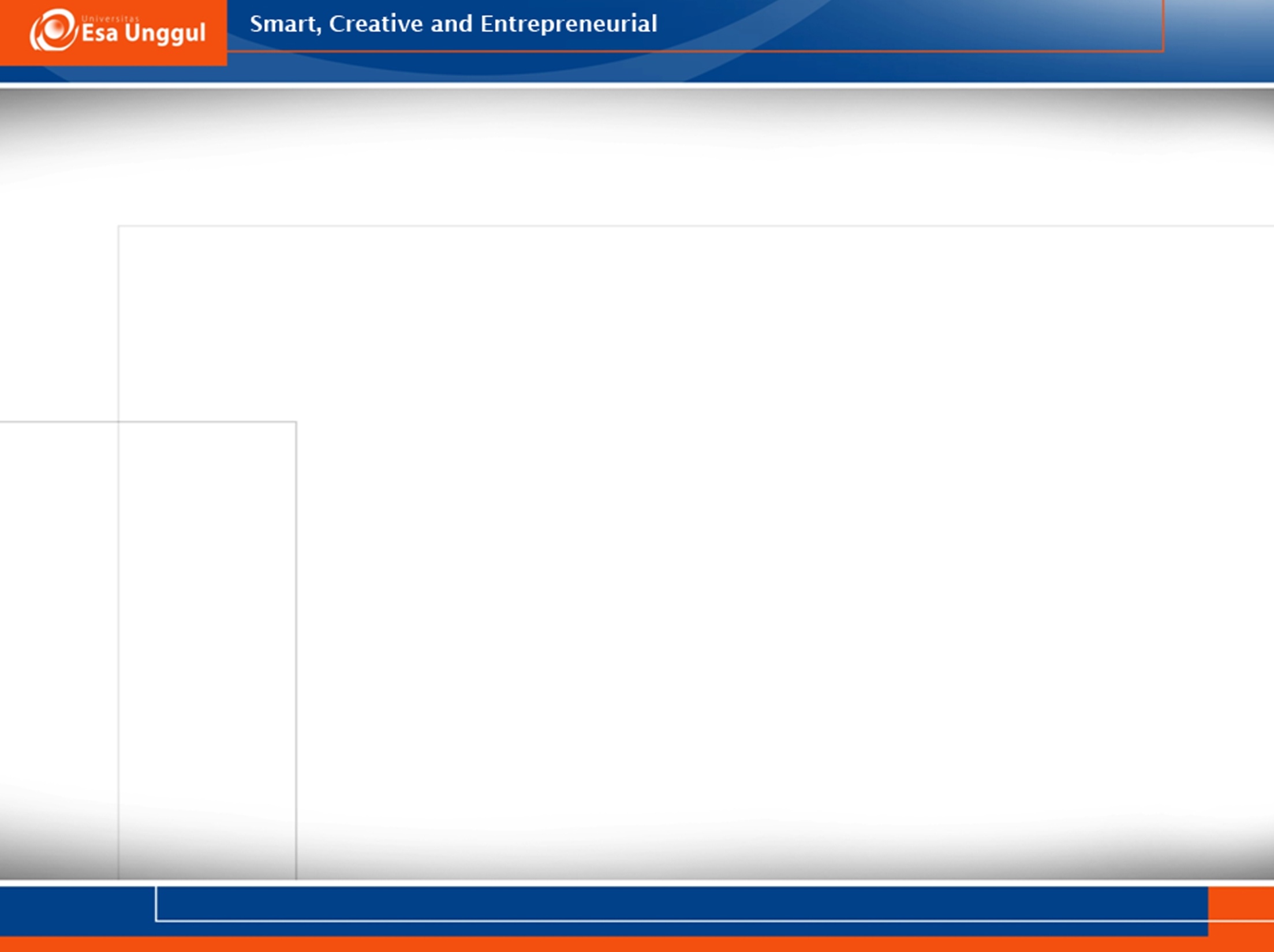 Program Rehabilitasi
Latihan Sikap  agar tidak membungkuk dan fleksi siku latihan otot-otot sepanjang tulang belakang, luang gerak sendi tulang belakang agar tetap lentur
Cara jalan  gerak tangan melenggang berkuranglatihan dicermin agar dapat mengoreksi gerakan
Mempertahankan / meningkatkan Ruang Gerak Sendi
Meningkatkan keterampilan tangan
Latihan wicara
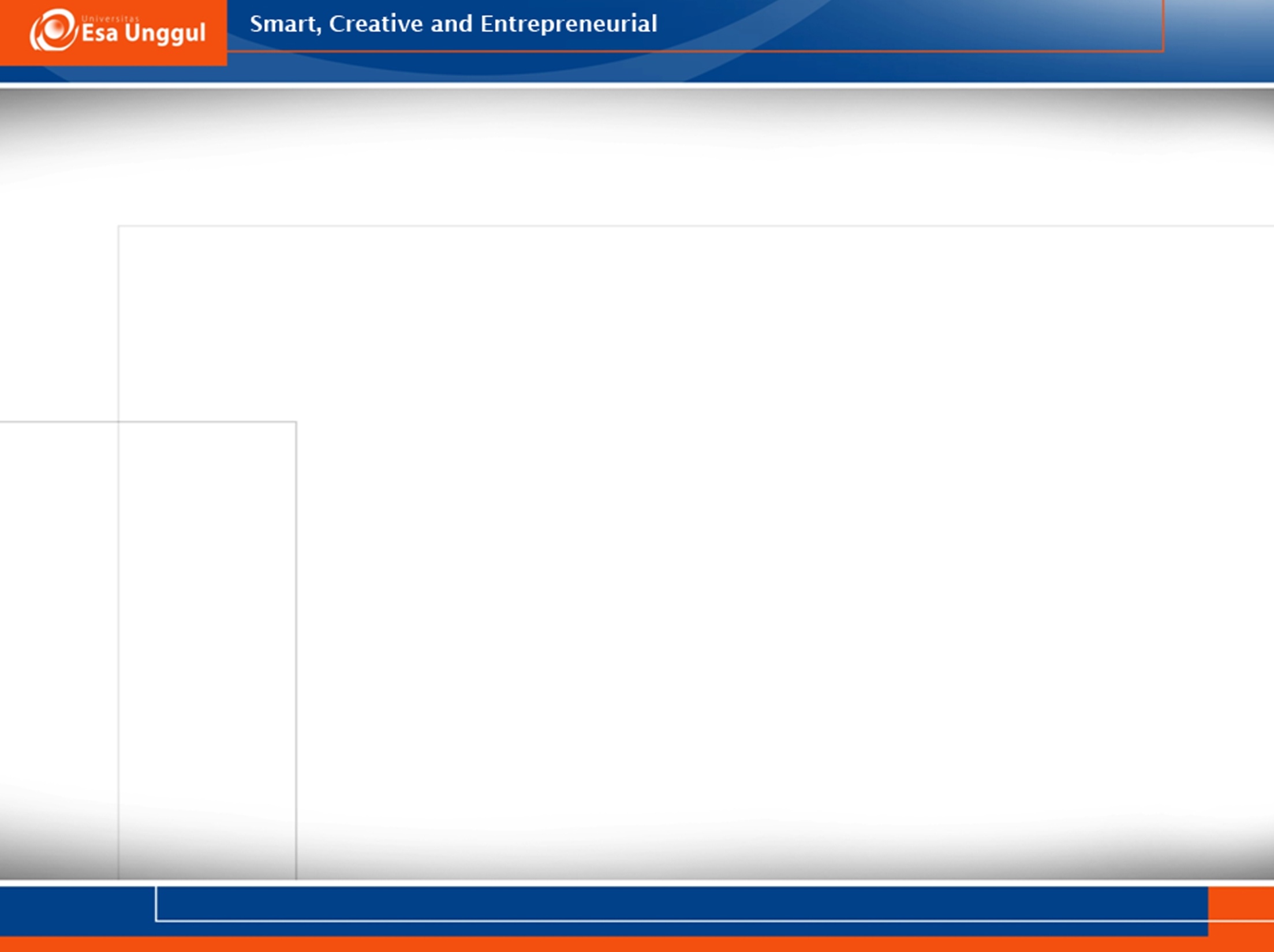 REFERENSI
O’Sullivan SB, Schmitz TJ (2014). Improving Functional 	Outcomes in Physical Rehabilitation 	Philadelphia: F.A.  	Davis Company
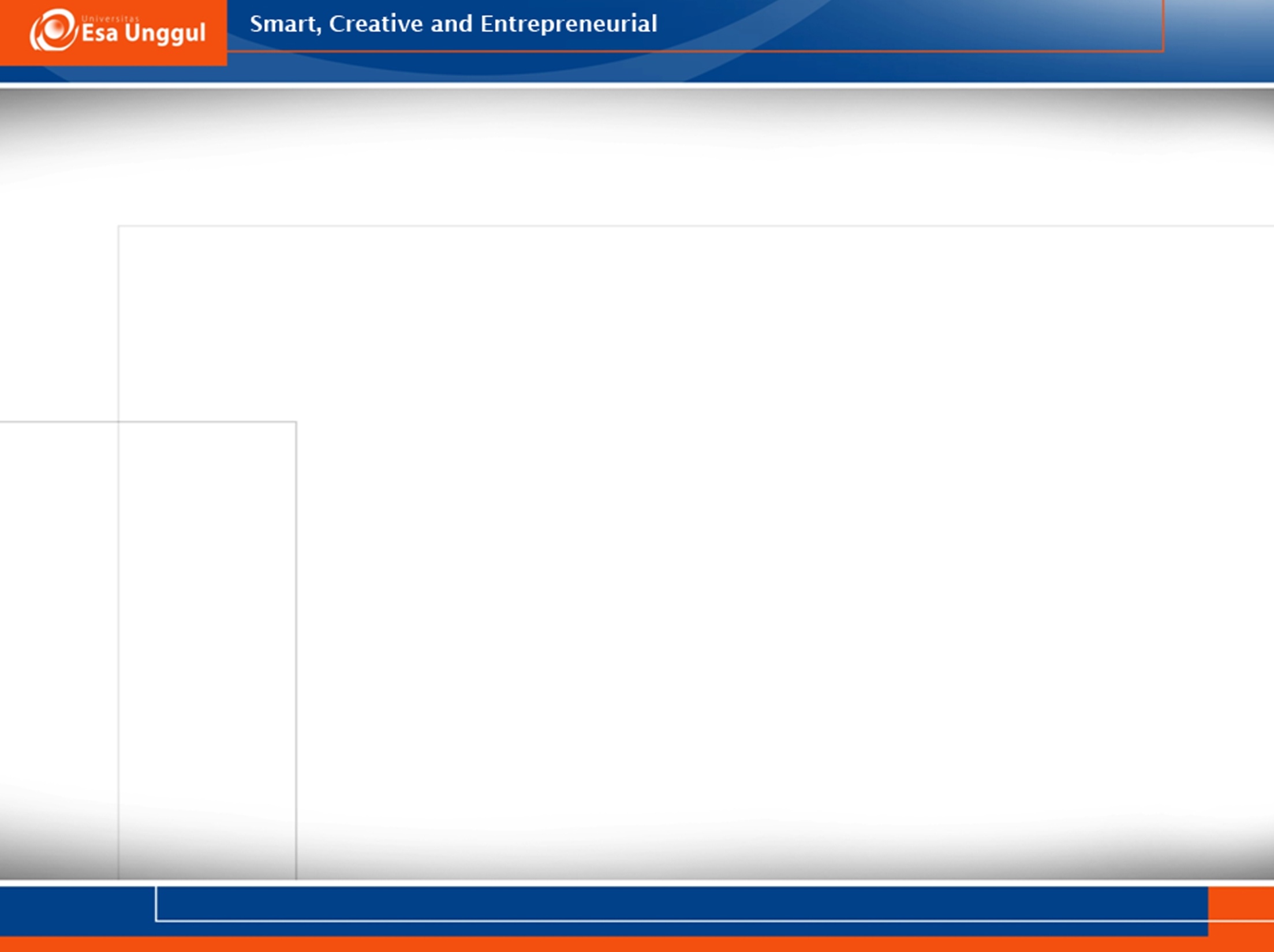 TERIMA KASIH&
SELAMAT BELAJAR